TABI   W17
[Speaker Notes: Tabletop activity place cards onto worksheet to go with prev slide 
Flashcards are handed out and need to be grouped into TABI categories]
TABI   W30
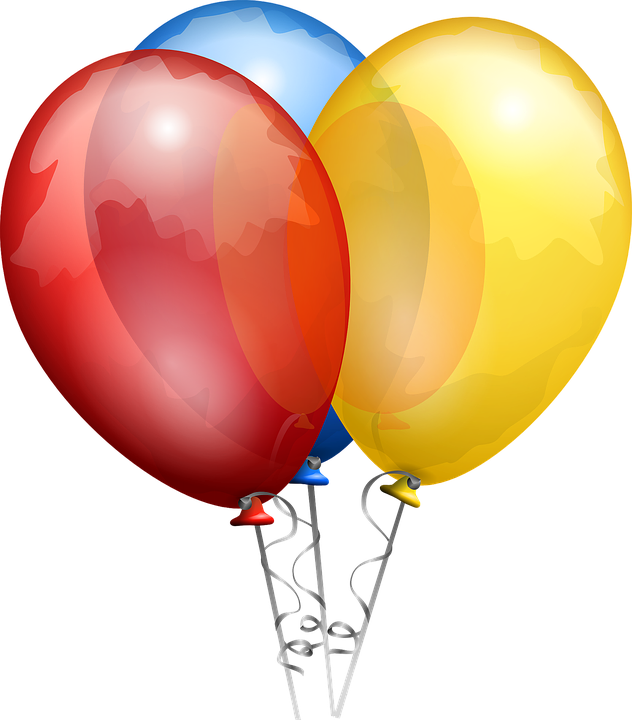 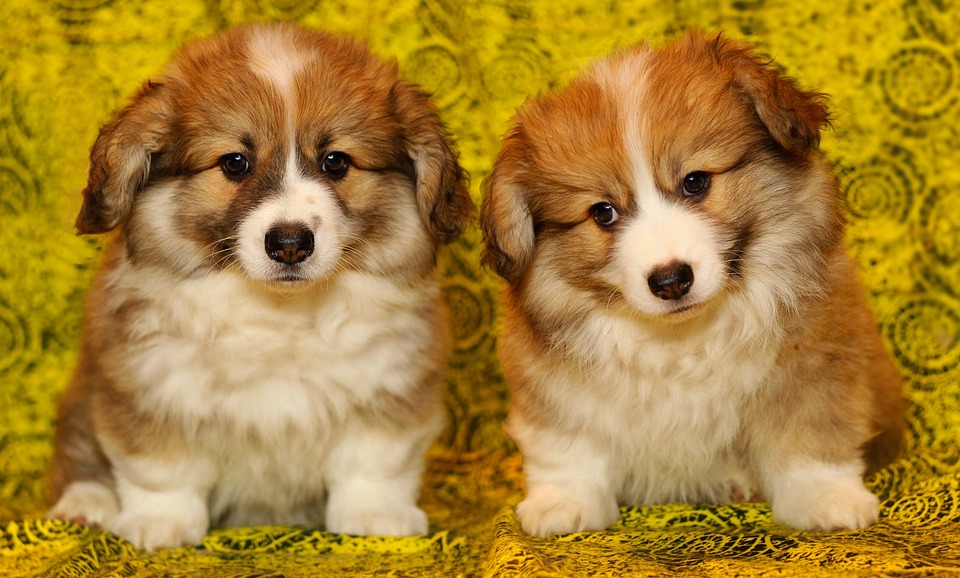 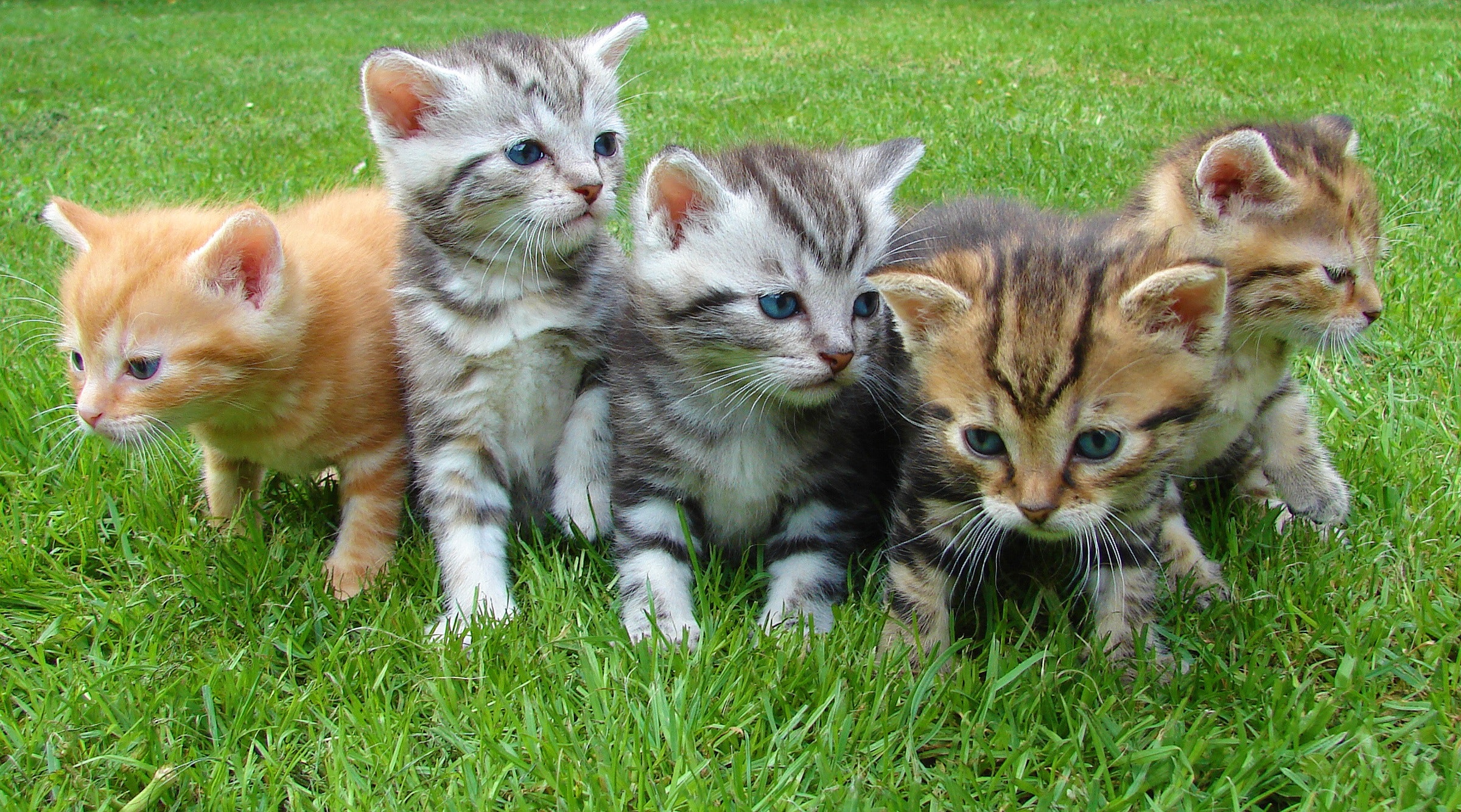 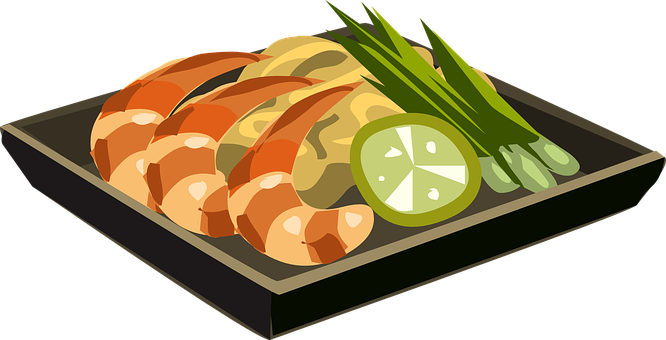 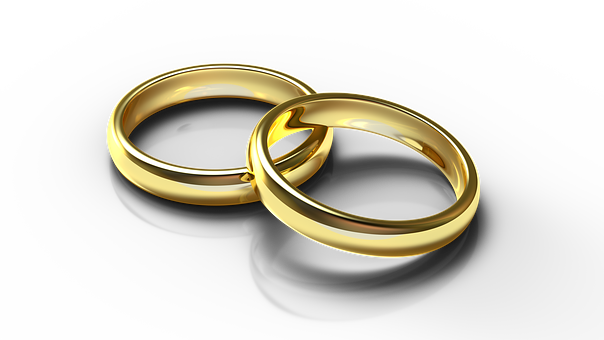 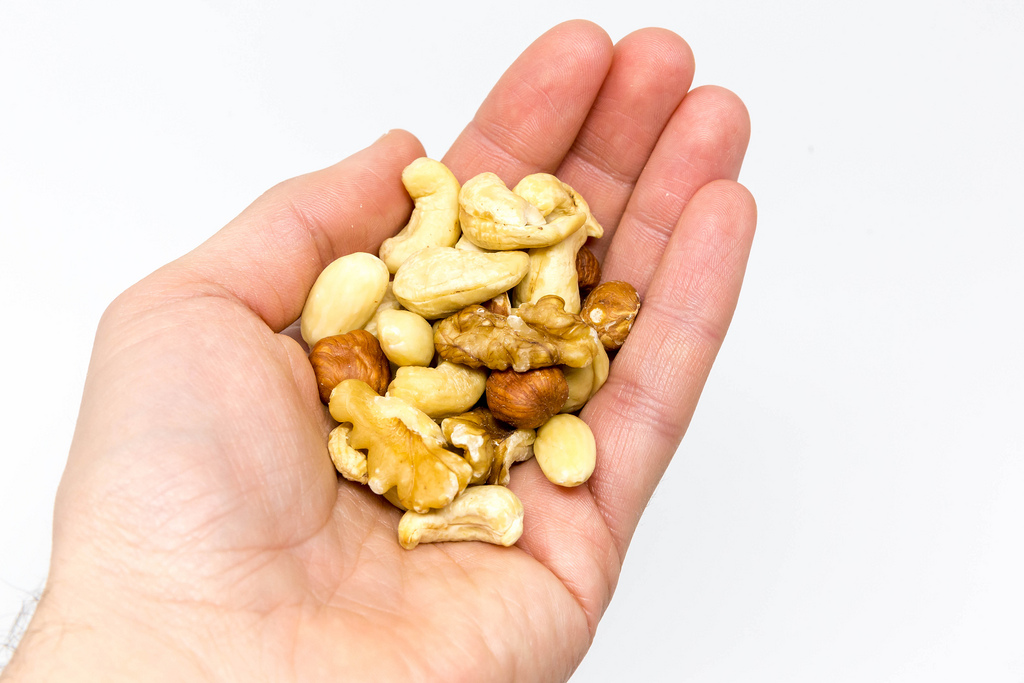 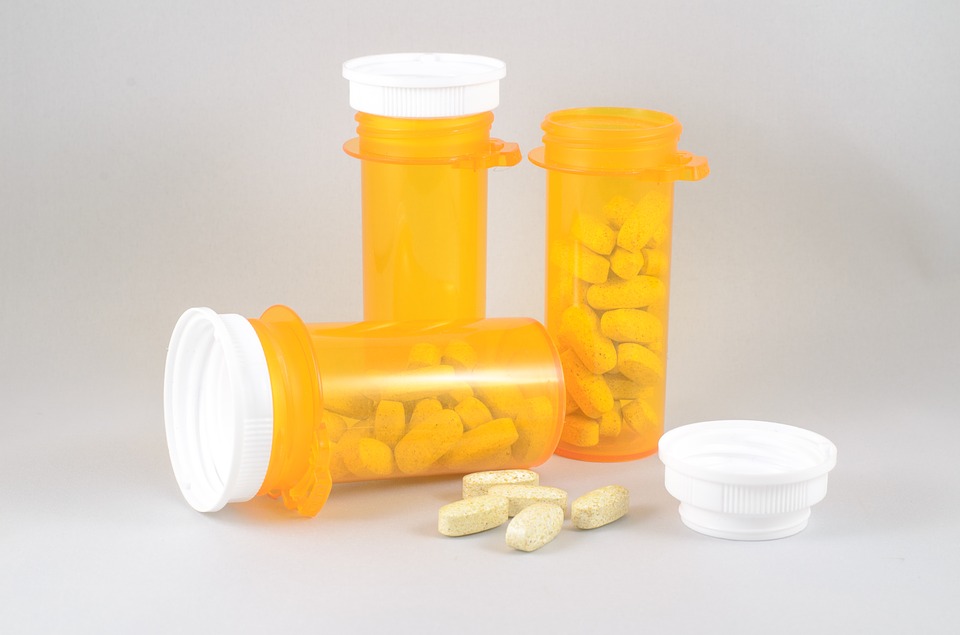 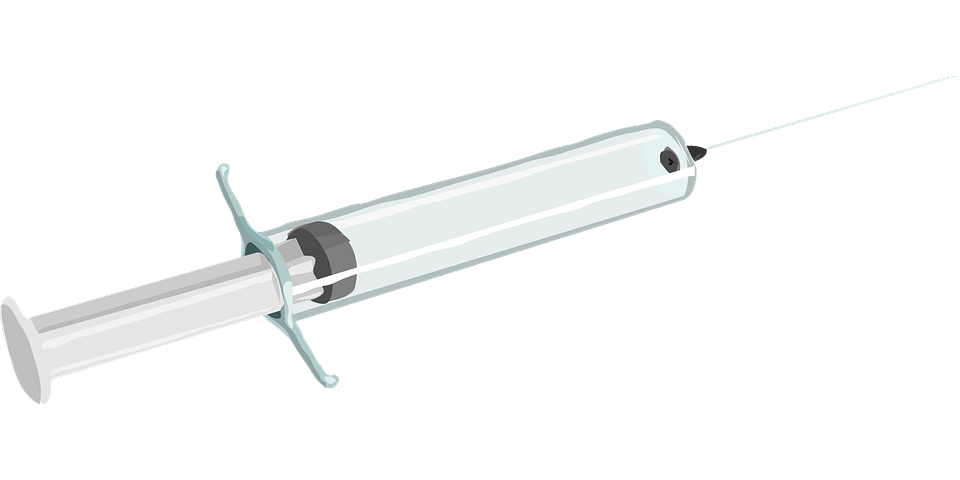 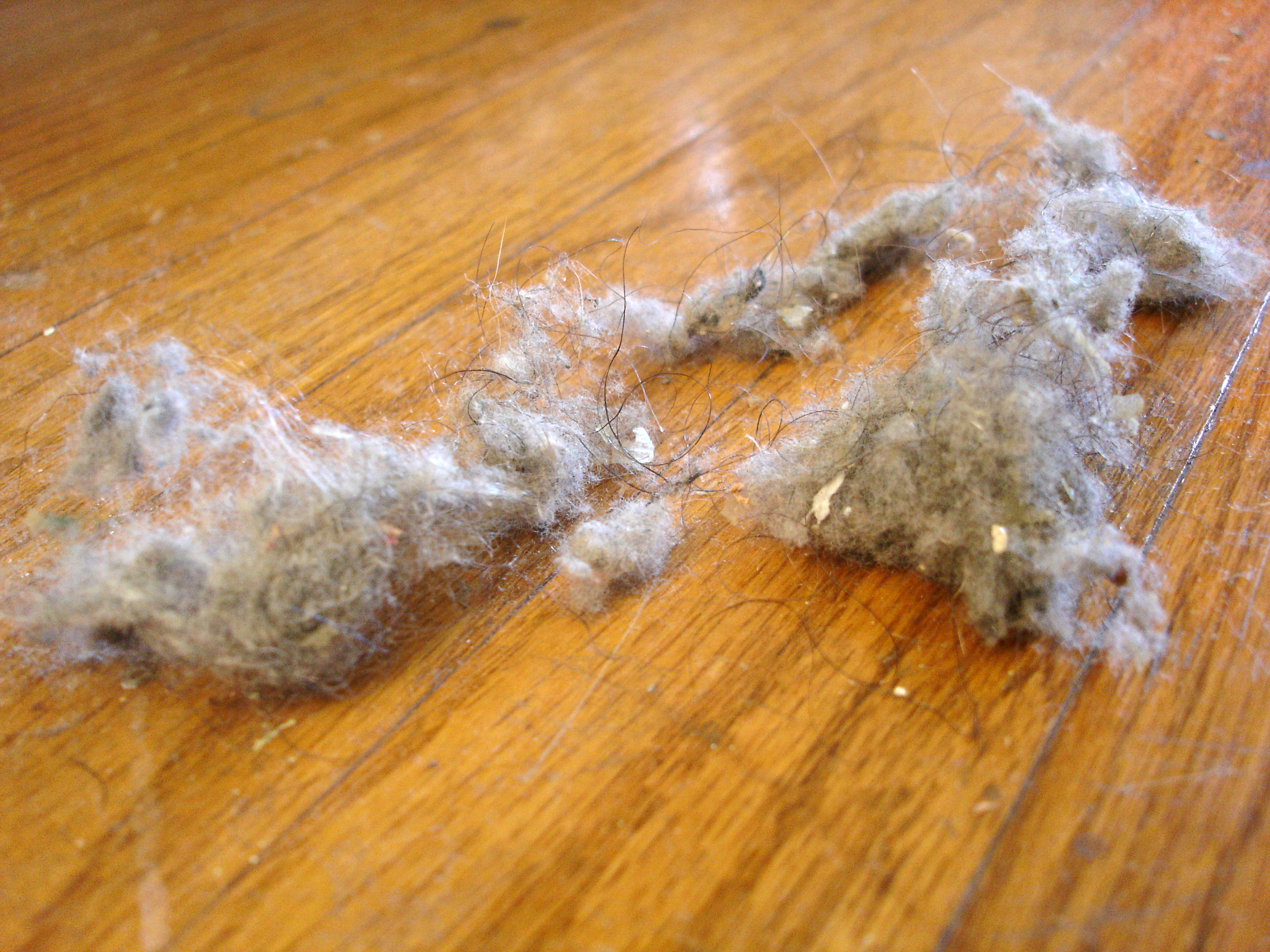 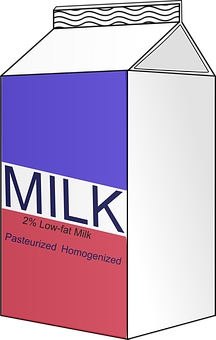 [Speaker Notes: Flash cards to be printed, laminated for table top activity.]